CHAPTER 8: ADVANCED THEORIES OF COVALENT BONDING
OpenStax
Joseph DePasquale
Ch. 8 Outline
8.1: Valence Bond Theory 

8.2: Hybrid Atomic Orbitals 

8.3: Multiple Bonds


Omit Section 8.4
Orbitals and Covalent Bonding
Linus Pauling and others (1930s) developed the valance bond theory of covalent bonding. 

Electrons reside in orbitals.

Covalent bonds form when electrons are shared by the overlapping of singly occupied orbitals.
 
Electrons in these overlapping orbitals must have opposite spins.
Valence Bond Theory
Consider the formation of the H2 molecule.
Valence Bond Theory
Consider the formation of the HF molecule.
Valence Bond Theory
To form a covalent bond, an atom must have an unpaired electron.

Number of bonds formed by an atom is determined by the number of unpaired electrons. 

This theory works well for explaining the bonding in diatomic molecules with only single bonds. 

This theory also works well for explaining the lack of bonding experienced by the noble gases.
Limitations of the Valence Bond Model
Valence bond theory must be modified to explain the covalent bonds formed in other molecules. 

Consider BeF2, BF3, and CH4
Hybrid Orbitals
Bonding in other molecules is best explained with hybrid orbitals. 

Keep in mind when working with hybrid orbitals.

The number of hybrid orbitals formed always equals the number of atomic orbitals that are combined.
sp Hybrid Orbitals
Two atomic orbitals can hybridize to produce two hybrid orbitals. 
 one s orbital + one p orbital       two sp hybrid orbitals









Occurs when a central atom is surrounded by two regions of electron density.
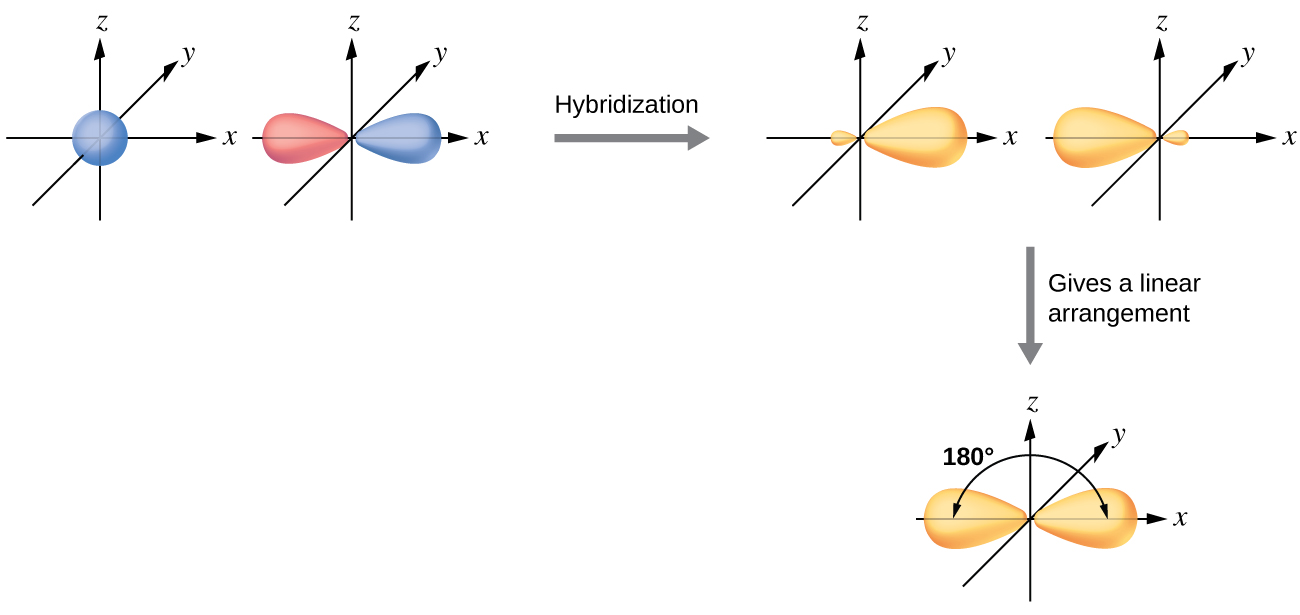 Hybridization of an s orbital (blue) and a p orbital (red) of the same atom produces two sp hybrid orbitals (purple). Each hybrid orbital is oriented primarily in just one direction. Note that each sp orbital contains one lobe that is significantly larger than the other. The set of two sp orbitals are oriented at 180°, which is consistent with the geometry for two domains.
sp2 Hybrid Orbitals
Three atomic orbitals can hybridize to produce three hybrid orbitals. 
 one s orbital + two p orbitals       three sp2 hybrid orbitals



Occurs when a central atom is surrounded by three regions of electron density.
sp3 Hybrid Orbitals
Four atomic orbitals can hybridize to produce four hybrid orbitals. 
 one s orbital + three p orbitals       four sp3 hybrid orbitals



Occurs when a central atom is surrounded by four regions of electron density.
sp3d Hybrid Orbitals
Five atomic orbitals can hybridize to produce five hybrid orbitals. 


 one s orbital + three p orbitals  + one d orbital                            five sp3d hybrid orbitals



Occurs when a central atom is surrounded by five regions of electron density.
sp3d2 Hybrid Orbitals
Six atomic orbitals can hybridize to produce six hybrid orbitals. 


 one s orbital + three p orbitals  + two d orbitals                          six sp3d2 hybrid orbitals



Occurs when a central atom is surrounded by six regions of electron density.
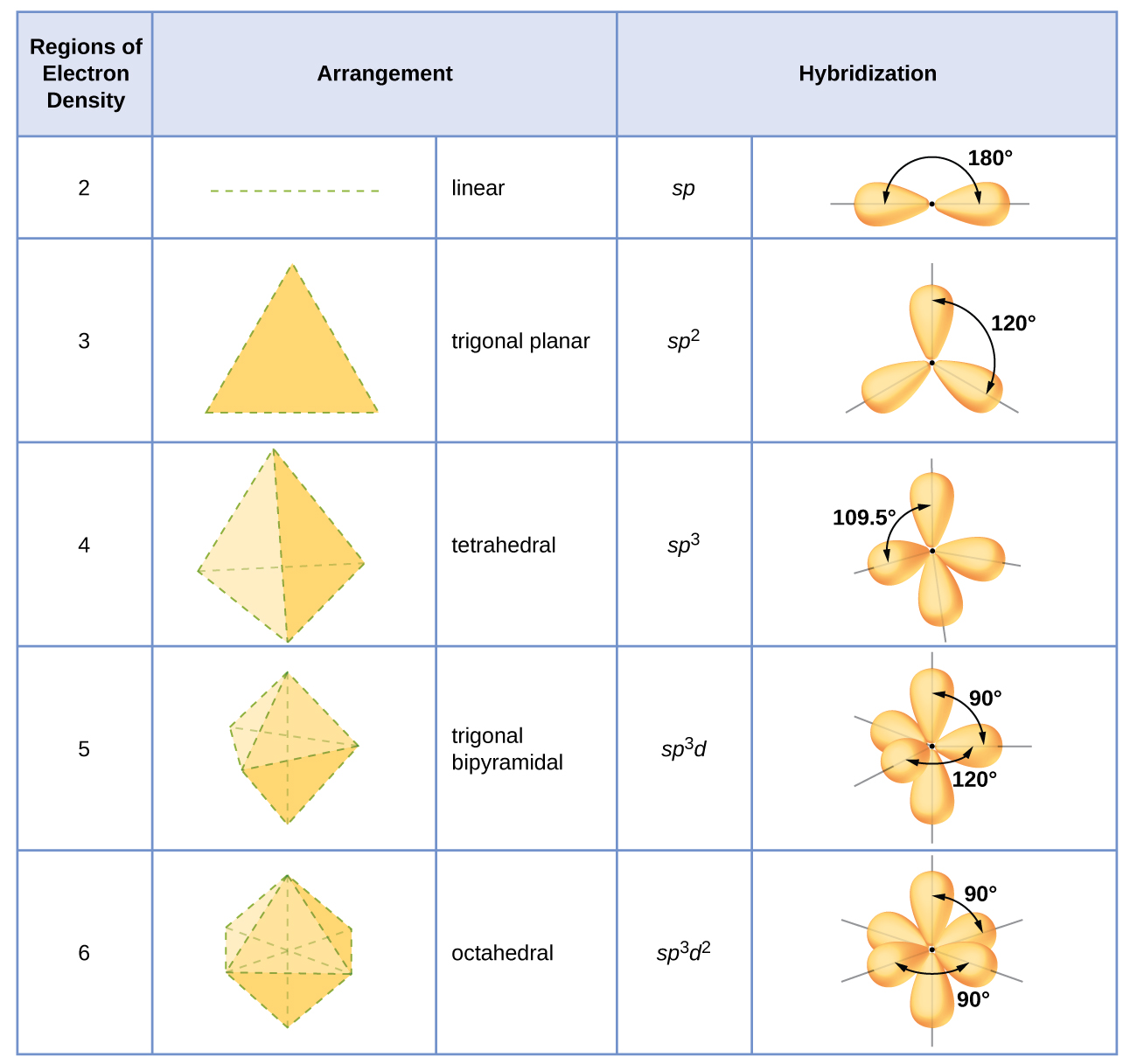 The shapes of hybridized orbital sets are consistent with the electron-pair geometries. For example, an atom surrounded by three regions of electron density is sp2 hybridized, and the three sp2 orbitals are arranged in a trigonal planar fashion.
Single, Double, and Triple Bonds
Single bonds are formed by the direct overlap of two hybrid orbitals, p-orbitals, or s orbitals. 
 These are called sigma (s) bonds. 


The additional electrons shared in a multi bond are not a result of directly overlapping hybrid orbitals, but are a result of side-by-side overlap of two regular “p” atomic orbitals. 
 These are called pi (p) bonds. 

 Single Bond =  1 sigma bond 
 Double Bond =  1 sigma bond, 1 pi bond
 Triple Bond = =  1 sigma bond, 2 pi bonds
Double and Triple Bonds
To determine the hybridization in molecules with multi bonds, recall that a double or triple bond is each one region of electron density.
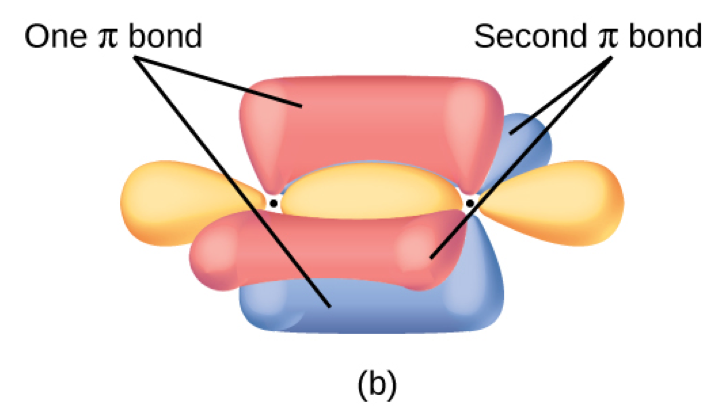 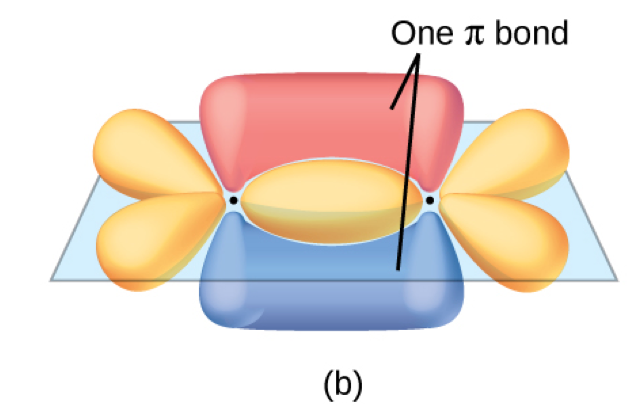 The π bond is formed by the side-by-side overlap of the two unhybridized p orbitals in the two carbon atoms, which are shown in red. The two lobes of the π bond are above and below the plane of the σ system.
This shows the overall outline of the bonds in C2H2. The two lobes of each of the π bonds are positioned across from each other around the line of the C–C σ bond.